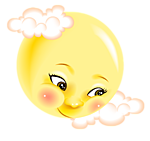 Проект поадаптации детей раннего возраста к условиям ДОУ«В детский сад хожу без слез»Первая группа раннего возраста
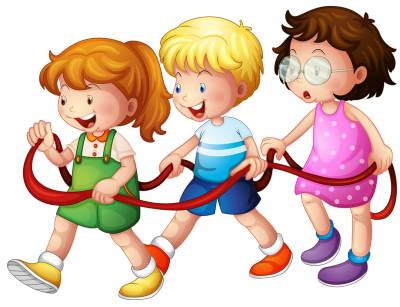 Воспитатель
МКДОУ № 4
Заборова Юлия Сергеевна
Вид, тип проекта: групповой, краткосрочный (сентябрь, октябрь, ноябрь)
Участники проекта: вновь поступающие воспитанники и их родители, воспитатели , муз. руководитель, медсестра
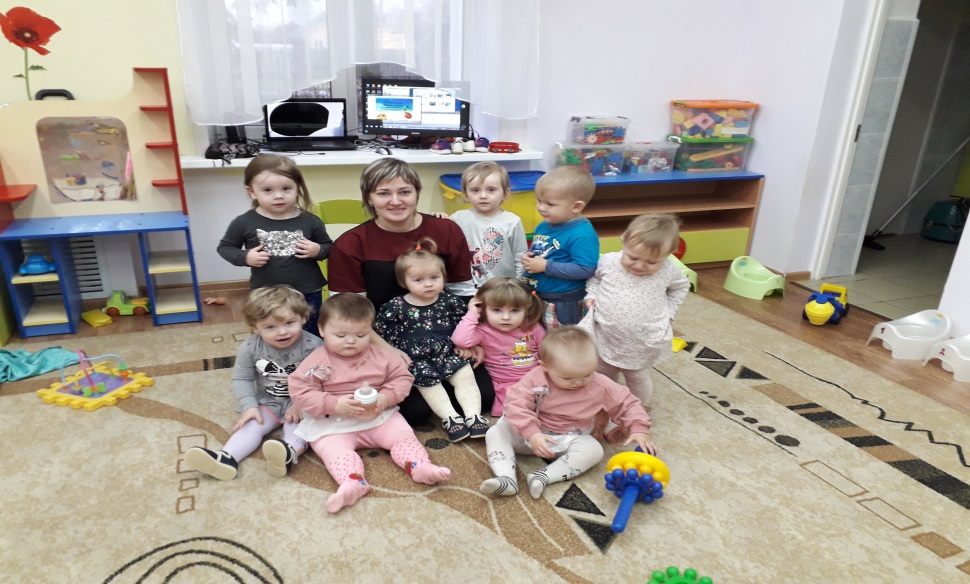 Актуальность :
Традиционно под адаптацией понимается процесс вхождения человека в новую для него среду и приспособление к её условиям. Это универсальное явление всего живого, которое можно наблюдать как в растительном, так и в животном мире. Адаптация является активным процессом, приводящим к позитивным (адаптированность, т.е. совокупность всех полезных изменений организма и психики) результатом, или негативным (стресс). При этом выделяются два основных критерия успешной адаптации: внутренний комфорт (эмоциональная удовлетворённость) и внешняя адекватность поведения (способность легко и точно выполнять новые требования). С приходом в ясли у ребёнка начинается новый этап в его жизни.
Актуальность:
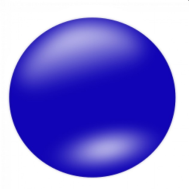 стресс
ребенка
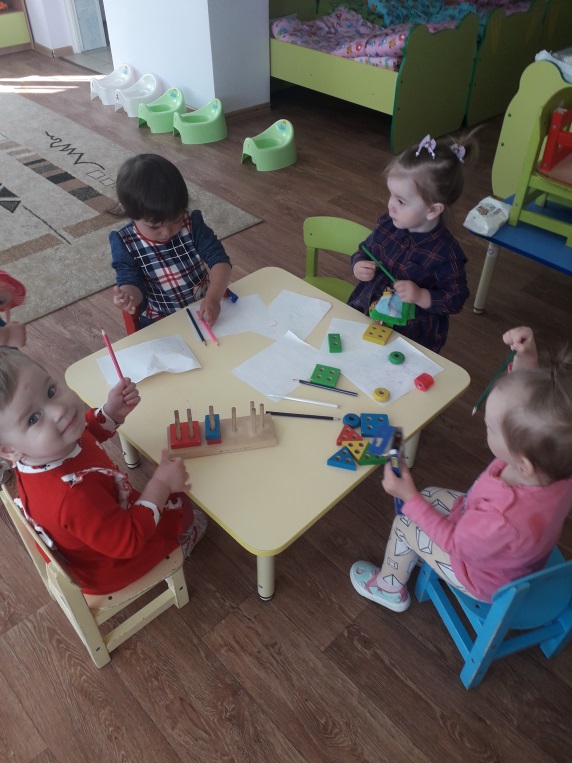 ЦЕЛЬ  ПРОЕКТА: 
      помощь детям в адаптации к условиям дошкольного образовательного учреждения.
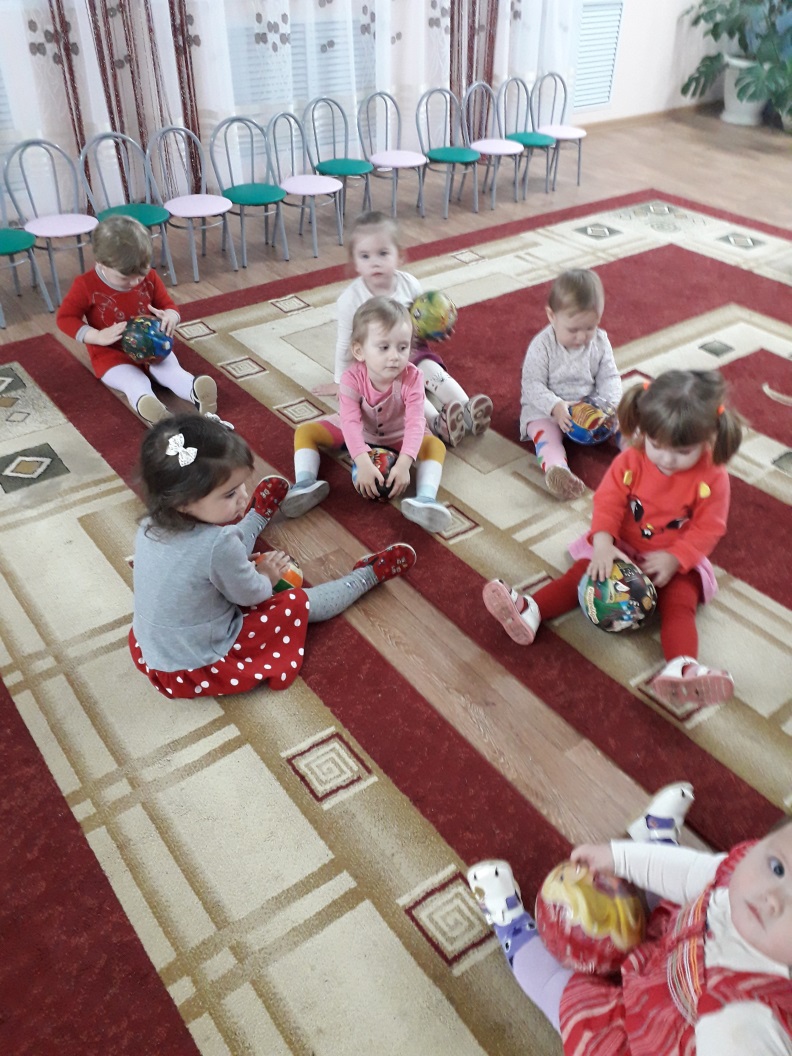 ЗАДАЧИ     ПРОЕКТА:
Создавать условия для организации адаптации детей раннего возраста к условиям дошкольного образовательного учреждения;
 Преодоление стрессовых состояний у детей раннего возраста в период адаптации к детскому саду;
 Формирование активной позиции родителей по отношению к процессу адаптации детей.
ОЖИДАЕМЫЙ   РЕЗУЛЬТАТ:
Успешное прохождение детьми  адаптационного периода с высокой вероятностью  легкой и средней степени адаптации.
. Сформированное доброжелательное отношение родителей к группе, которую будет посещать ребенок.
Просвещение родителей с целью формирования единого подхода к соблюдению режима дня, вопросам воспитания детей.
Тесный эмоциональный контакт между воспитателями и детьми.
1 этап – подготовительный.
Предметно – развивающая среда для детей  2-3 лет
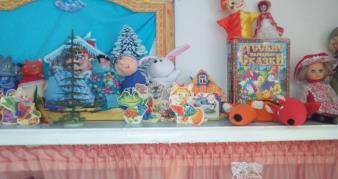 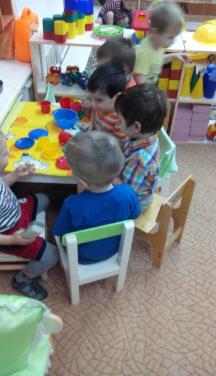 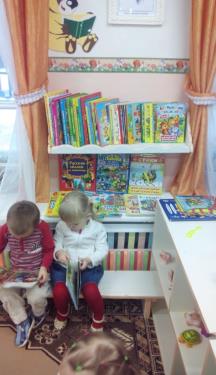 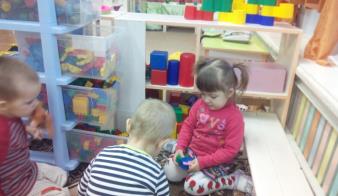 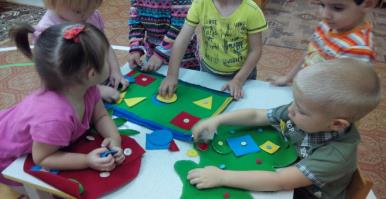 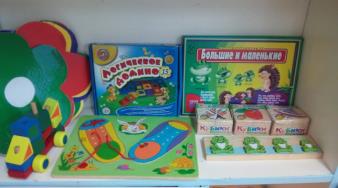 2 этап - основной
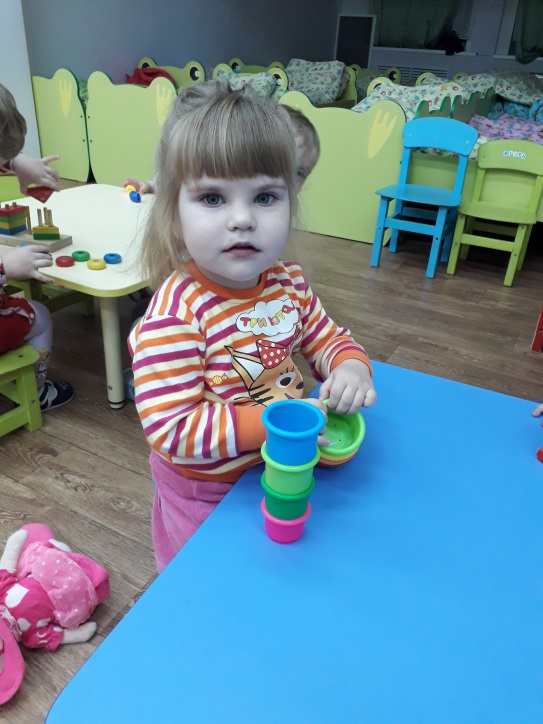 .
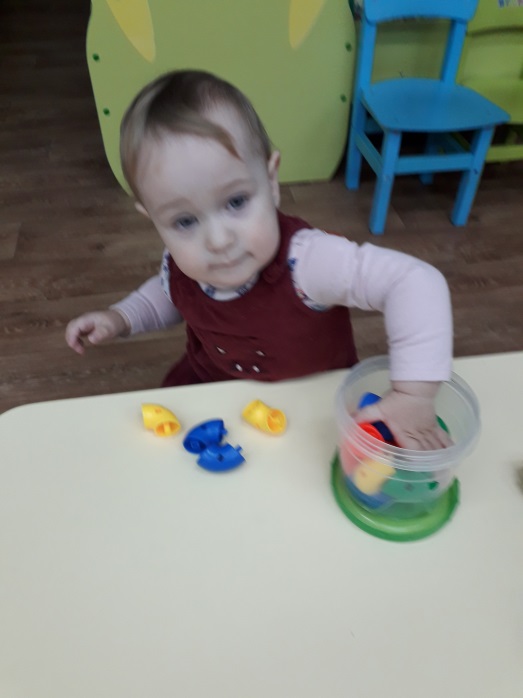 Базовые средства работы
- Игровая деятельность 
- Дидактические игры
- Занятия
- Пальчиковые игры
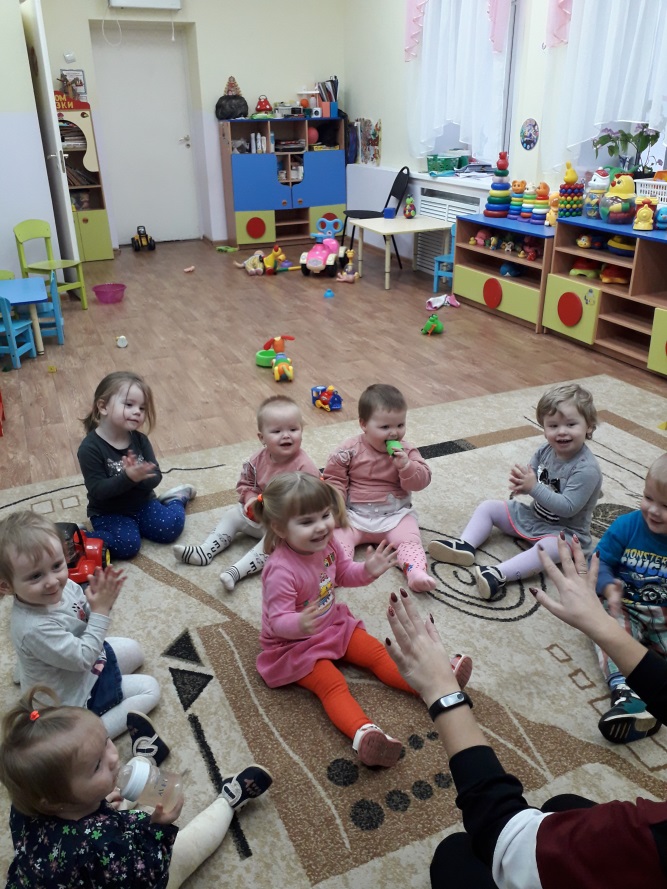 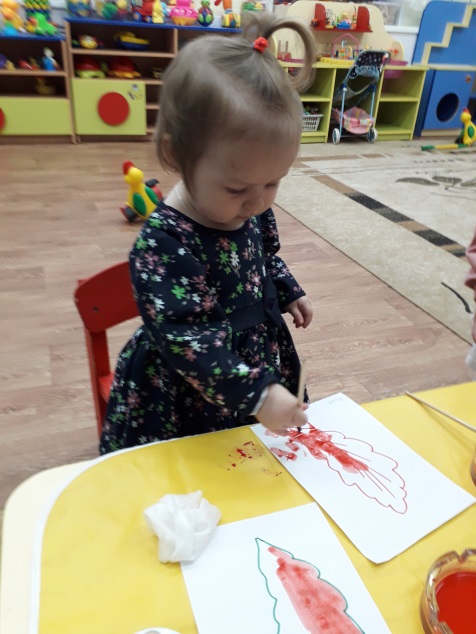 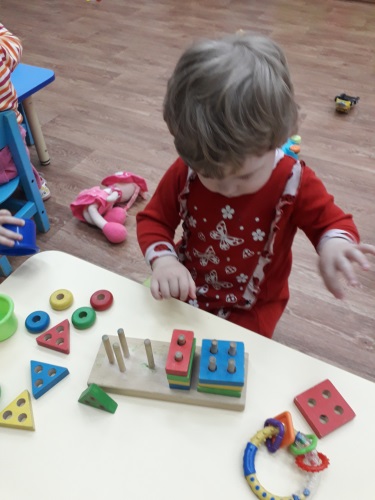 3 этап- заключительный
анализ проведенной работы;
диагностика адаптации детей к условиям ДОУ;
презентация проекта для педагогов и родителей;
По окончании адаптации всех детей педагог- психолог совместно с воспитателями проводят обработку адаптационных листов, карт нервно-психического развития и на основании критериев степени адаптации определяют уровень адаптации в группе.
По результатам адаптации проводится совещание, на котором воспитатели и медсестра отчитываются о проделанной работе и проводят анализ адаптации.
Анализ уровня адаптации детей к условиям детского сада:

Высокий уровень адаптации - 8 детей;
Средний уровень адаптации – 1 детей;
Низкий уровень адаптации – 1 детей.
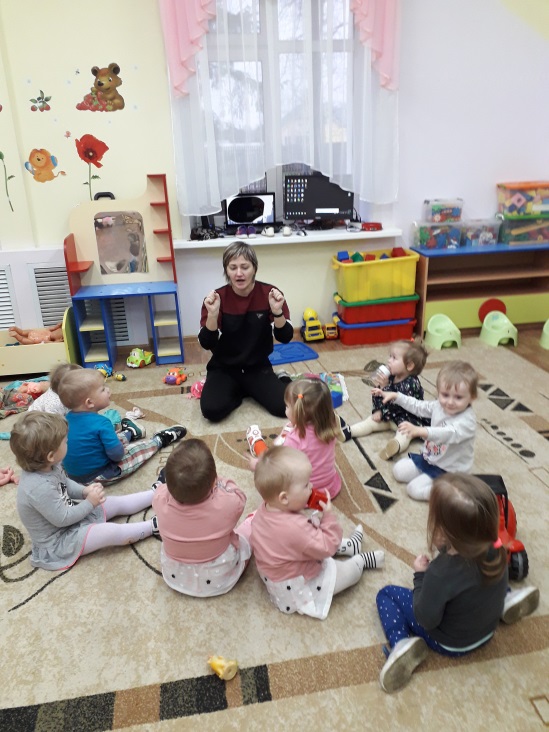 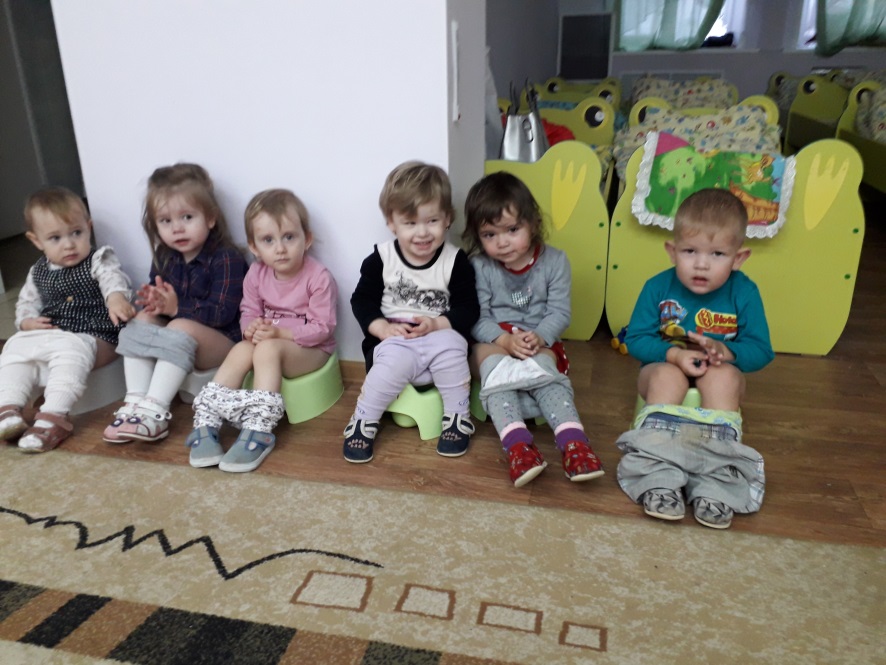 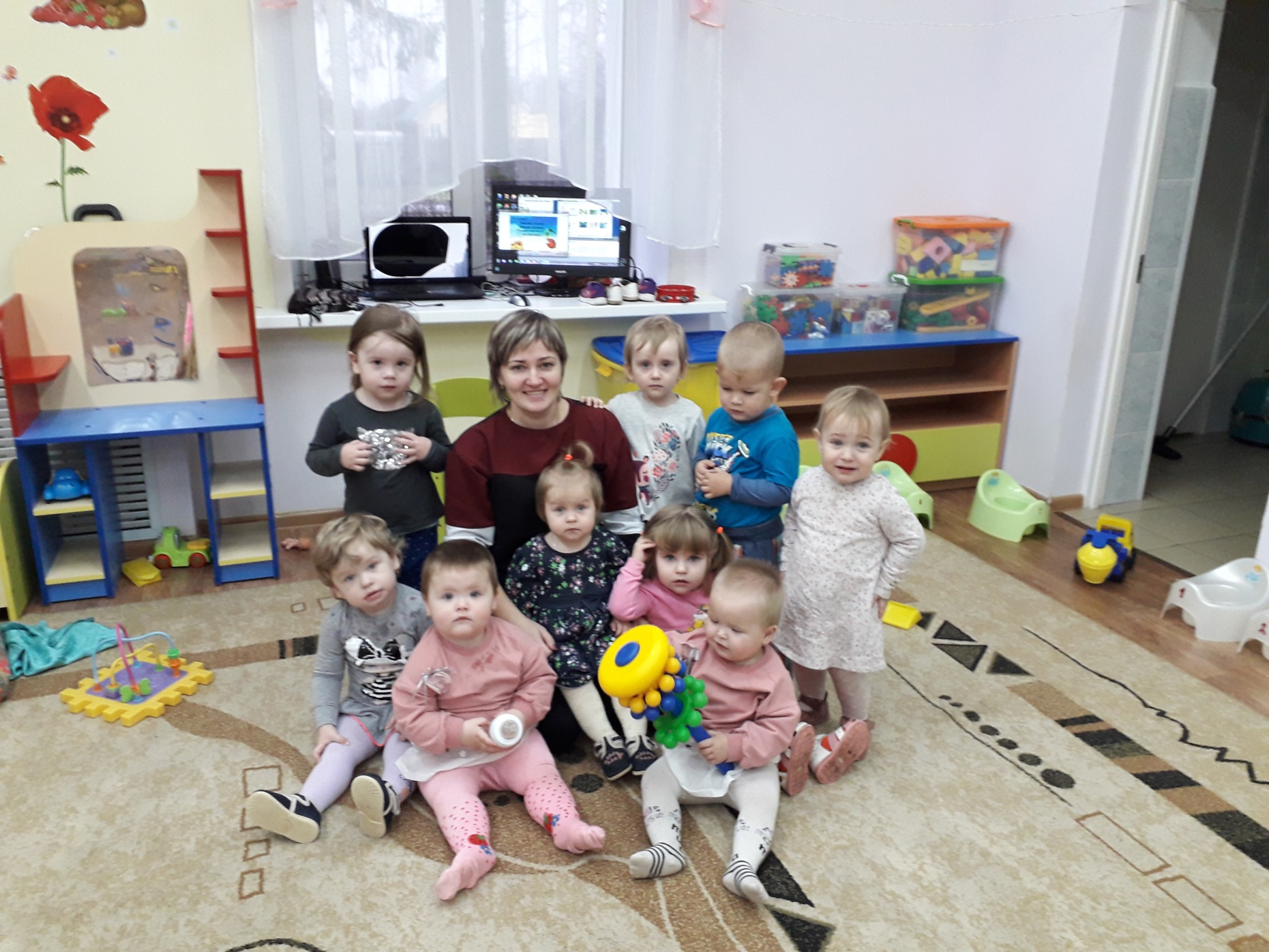